독도는 왜 우리땅인가
공과대학 식품영양학과
21823676
강유림
1. 독도의 정의
2. 독도가 우리땅인 연도별 증거
3. 독도를 지키기 위해 노력한 인물
목

차
Japanese colonial rule
Japanese colonial rule
1. 독도의 정의
대한민국 정부 소유의 국유지

천연기념물 제 336호

울릉도 동남향에서 87.4km


아주 맑은 날 독도를 육안으로 보기 가능
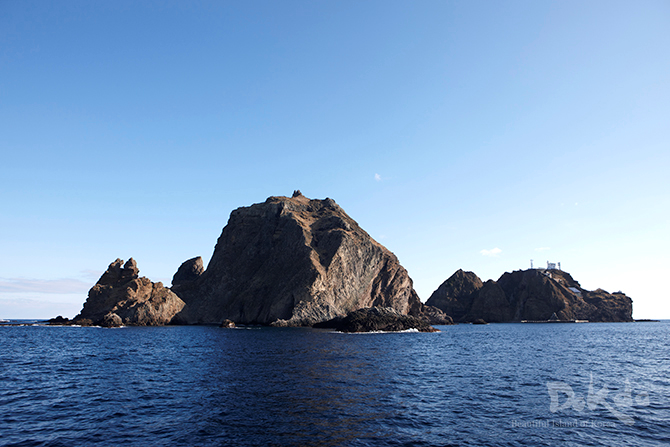 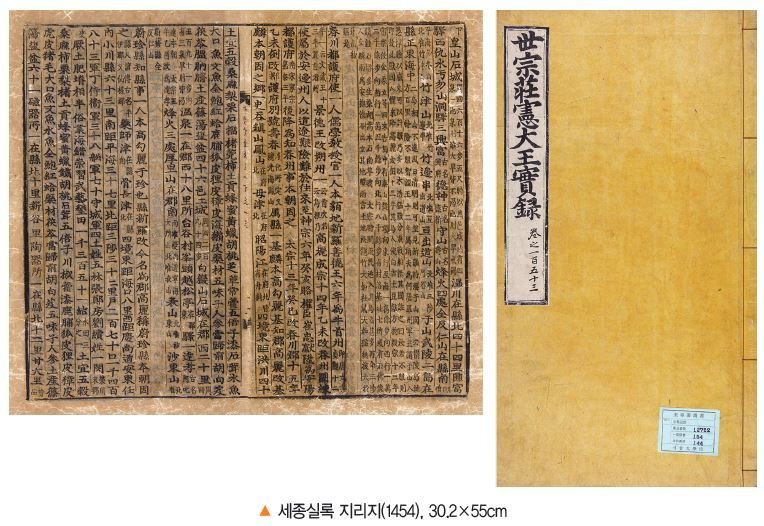 2.
독도가 우리땅인 연도별 증거
512년
우산국 복속
1454년
세종실록지리지
1694년
울릉도 수토제도 시행결정
1693년 
안용복 납치사건
1625년 
다케시마(울릉도)
 도해 면허
울릉도 영유권 분쟁 발생 계기
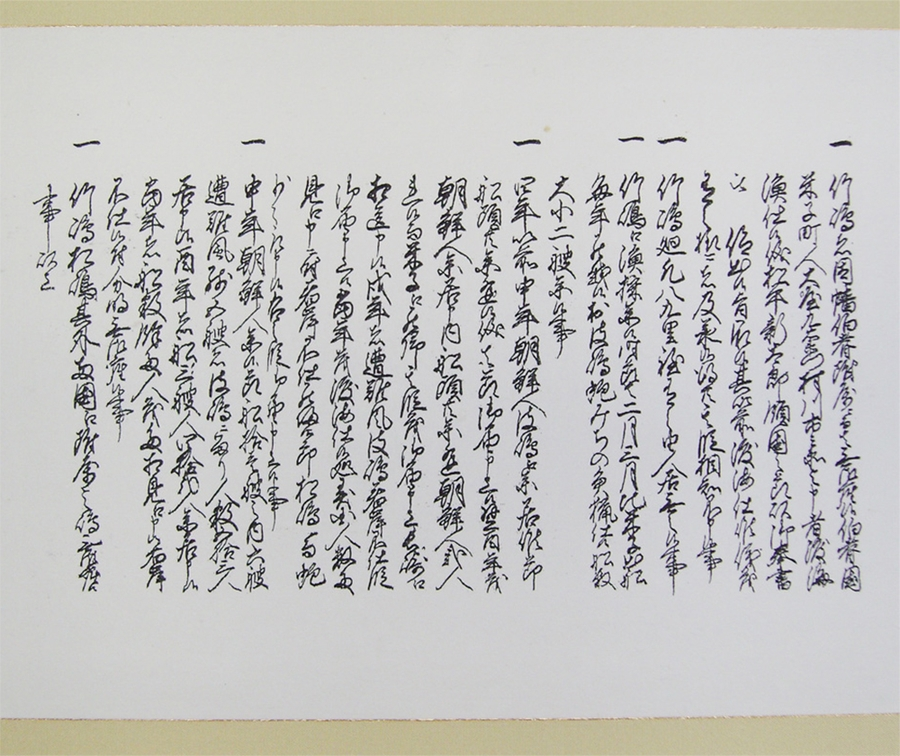 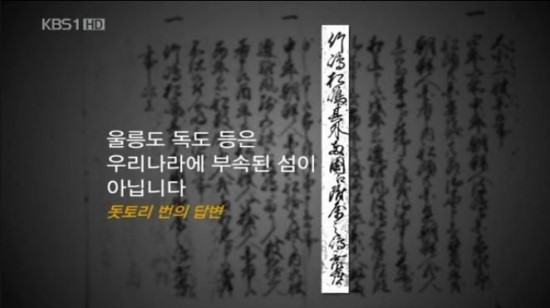 1695년 
일본 돗토리번 답변
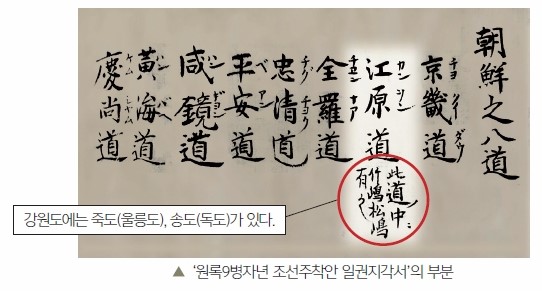 1696년 1월 28일
다케시마(울릉도) 도해금지령
1696년 5월
안용복
 일본 도해
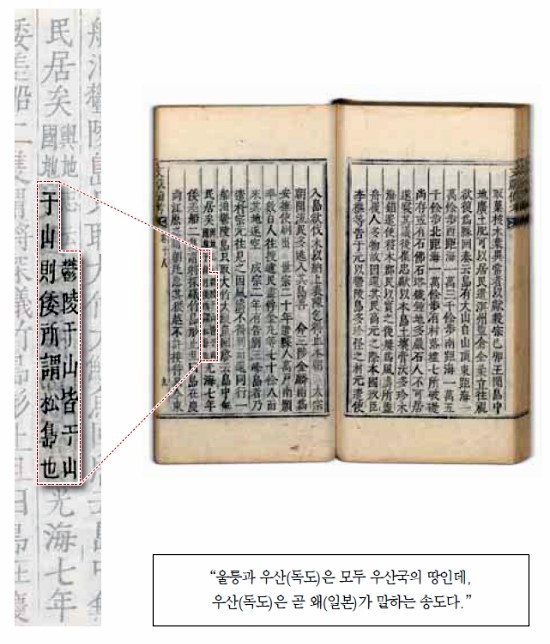 1770년
『동국문헌비고』 「여지고」
독도가 우리나라 영토임이 더욱 분명해진 문헌
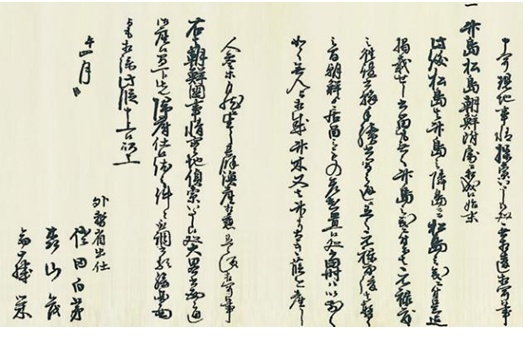 1870년
일 외무성 『조선국교제시말내탐서』
외무성에서 두 섬이 조선의 영토임을 인정한 보고서
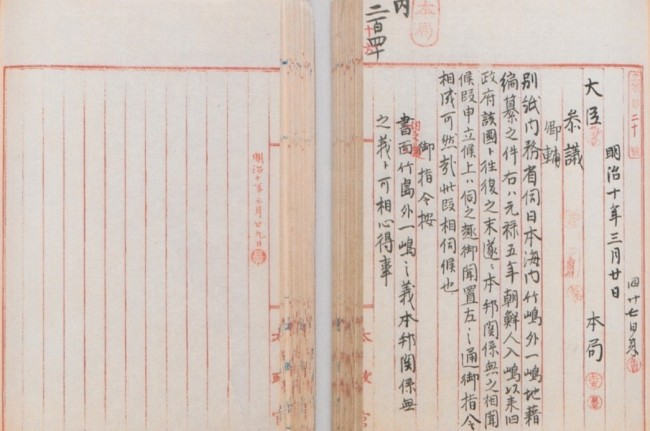 1877년 「태정관(太政官)지령」
울릉도 외 일도는 일본과 관계가 없음을 지령
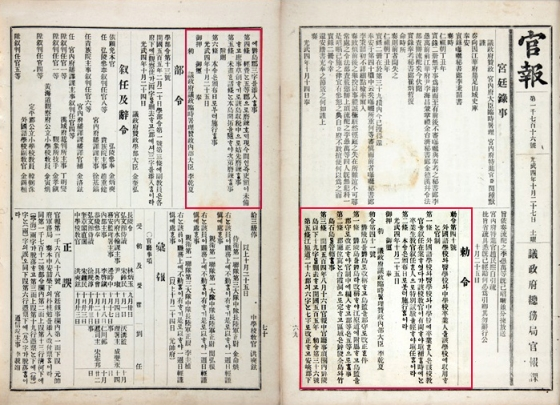 1900 칙령 제 41호 반포
독도(석도)가 울릉도의 부속섬이라고 명시
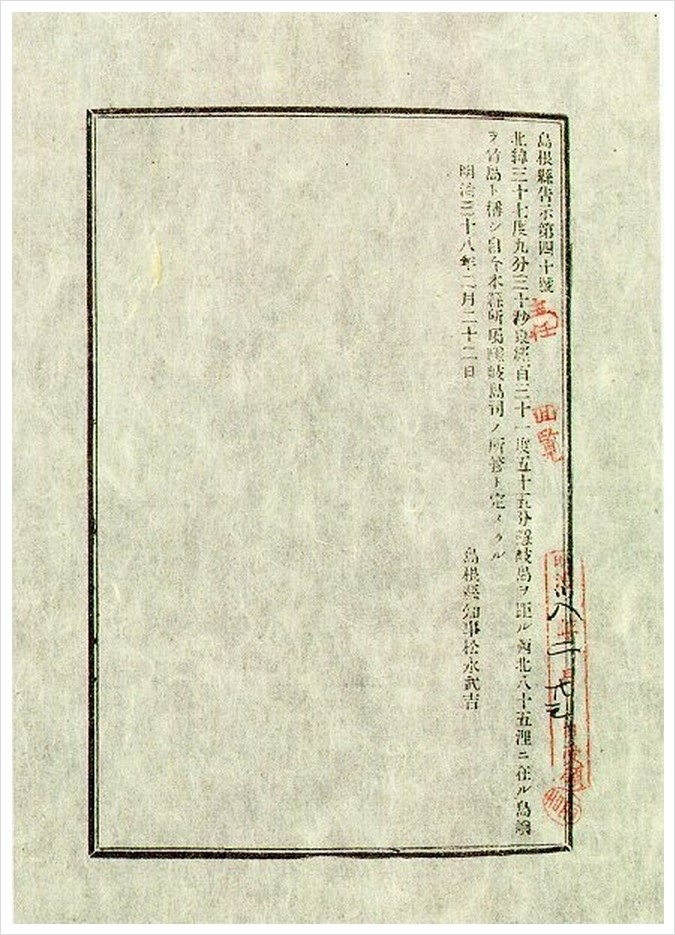 1905년 
시마네현고시 제 40호
시마네현에 독도가 일본영토라고 알림
1906년 5월 
의정부 참정대신지령 제 3호
1906년 
3월 울도군수 심흥택 보고서
일본의 독도 영토 편입을 부인
독도가 울도군의 관할임이 분명
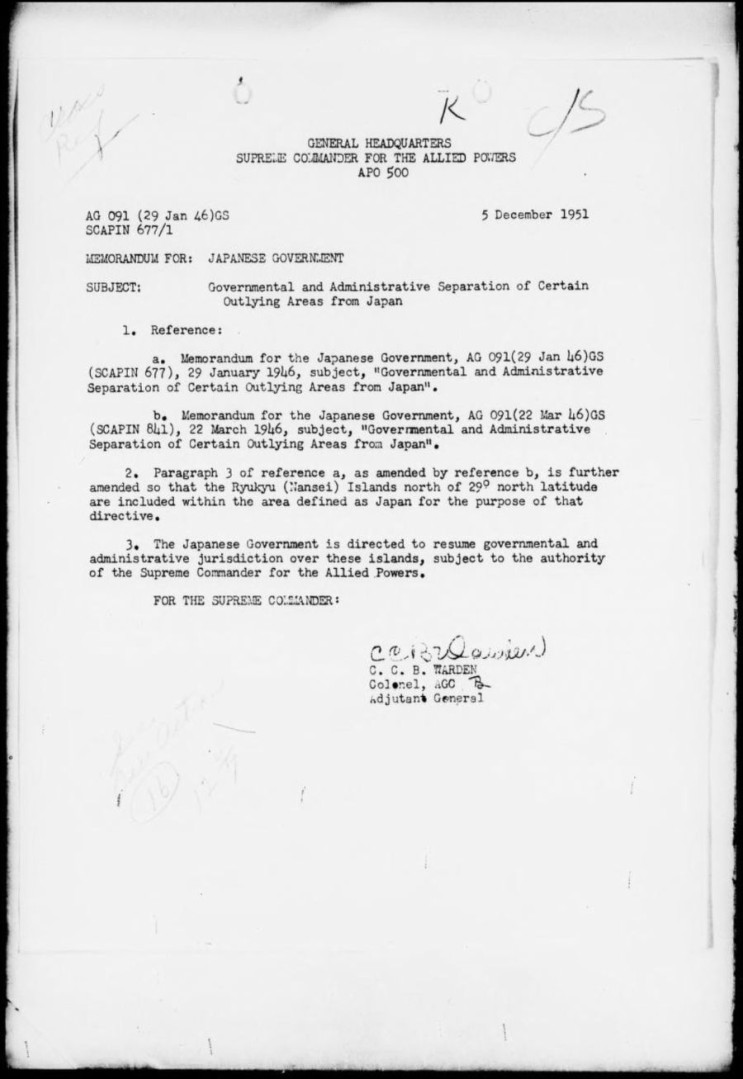 1946년 
1월 29일 연합국최고사령관 각서(SCAPIN) 제 677호
일본의 관할 범위에서 독도는 제외된다는 각서
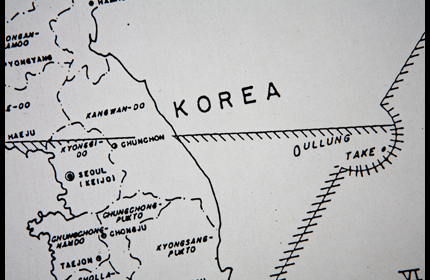 1946년 
 6월 22일 연합국최고사령관 각서 (SCAPIN) 제 1033호
독도를 포함한 독도 주변 12해리 이내 접근 금지
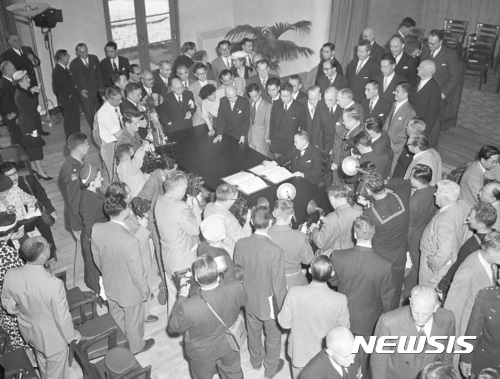 1951년 
샌프란시스코 강화조약 체결
제 2차 세계대전 종결 후 일본이 체결한 조약
Japanese colonial rule  1910-1945
3. 독도를 지키기 위해 노력한 인물
안용복
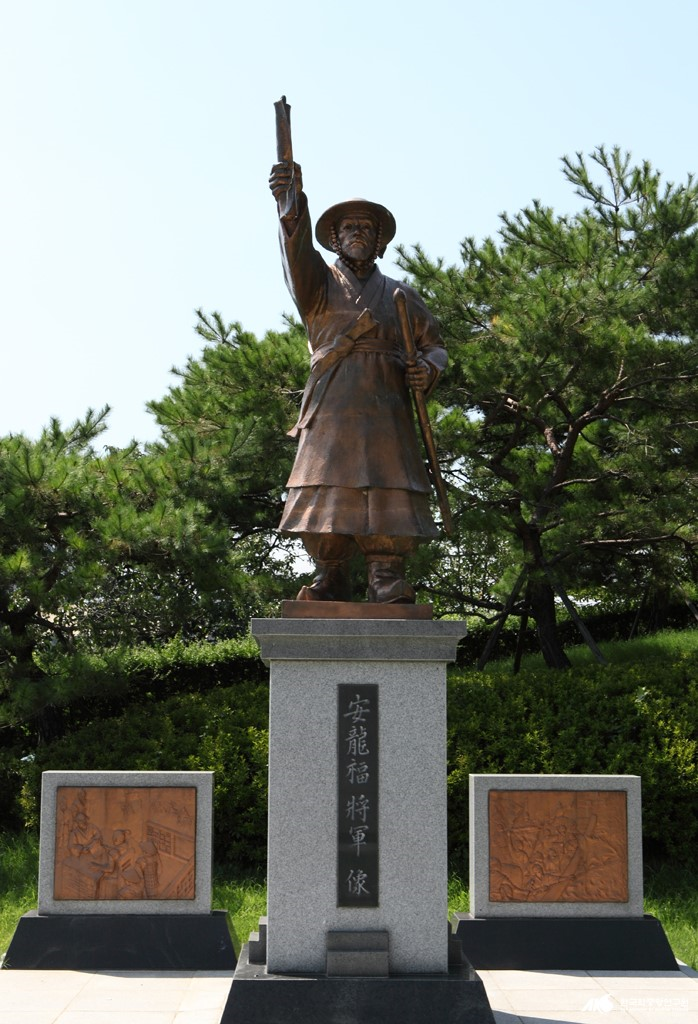 독도의용수비대
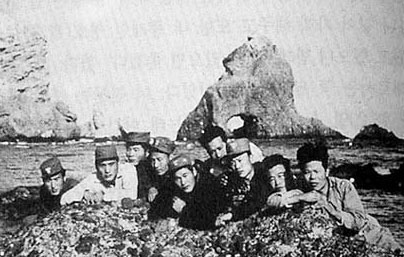 Japanese colonial rule  1910-1945
안용복 동영상
https://www.youtube.com/watch?v=KTDWZCc0I4Y&feature=share
Japanese colonial rule  1910-1945
안용복
제 1차 도일 (1963년 3월)
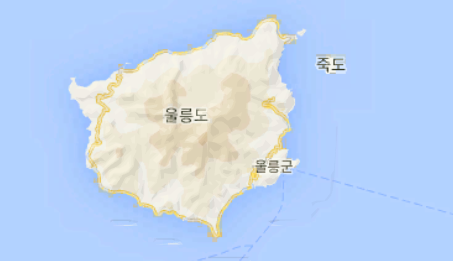 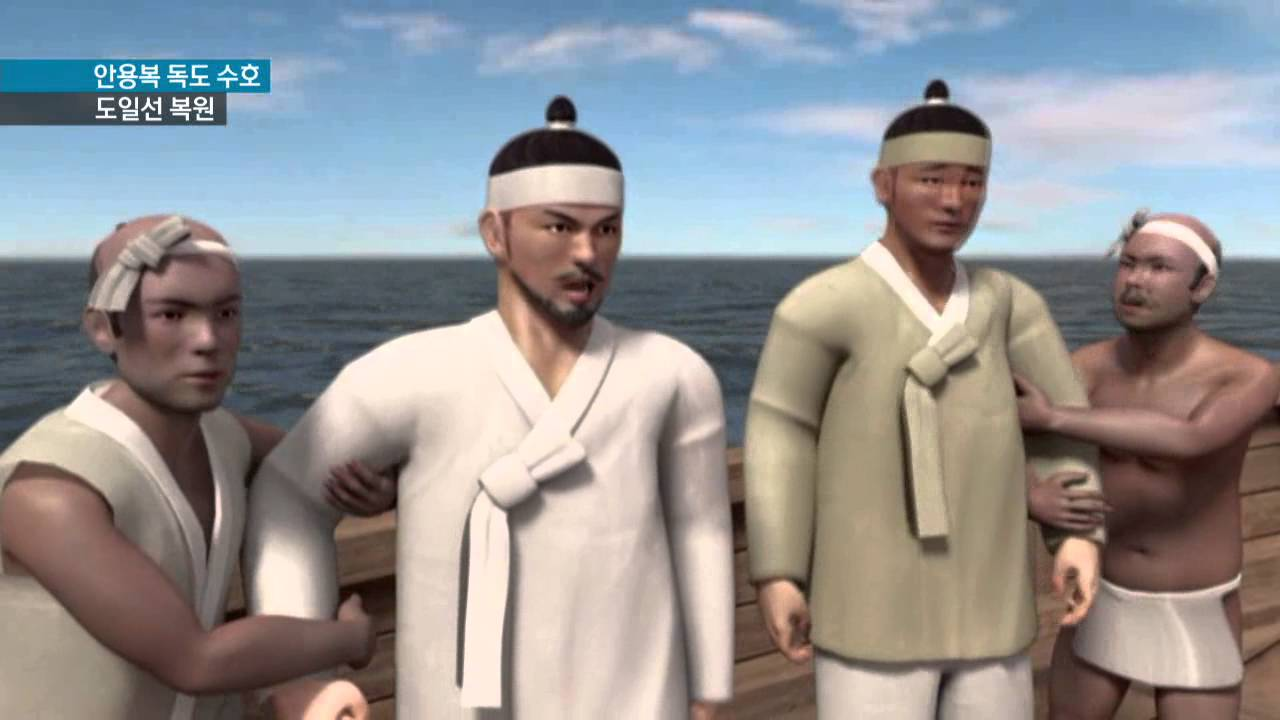 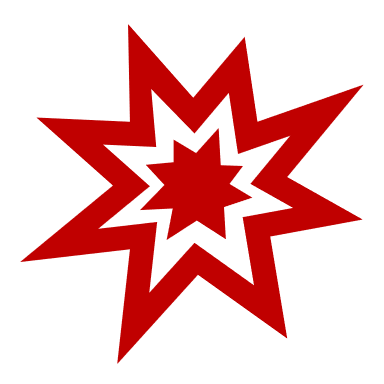 Japanese colonial rule  1910-1945
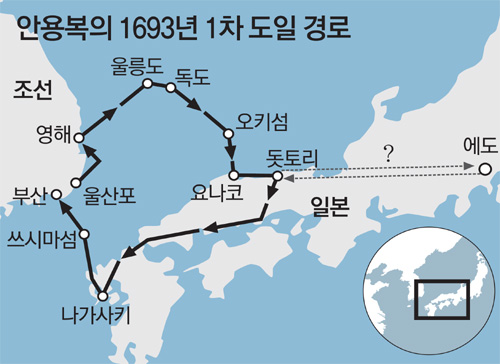 울릉도, 독도는 일본땅이
 아님을 인정
Japanese colonial rule  1910-1945
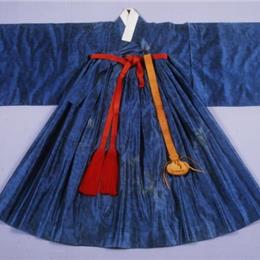 제 2차 도일 (1696년 5~8월)
푸른철릭
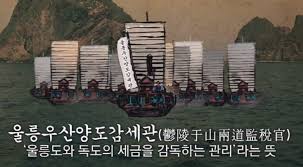 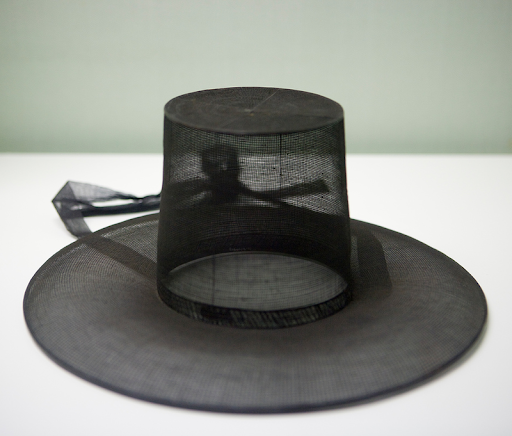 검은 갓
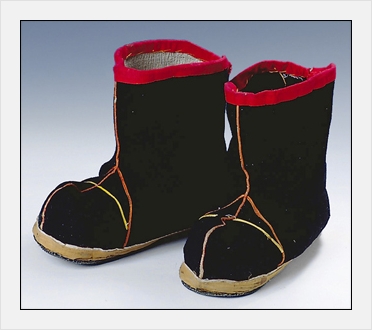 가죽 신
Japanese colonial rule  1910-1945
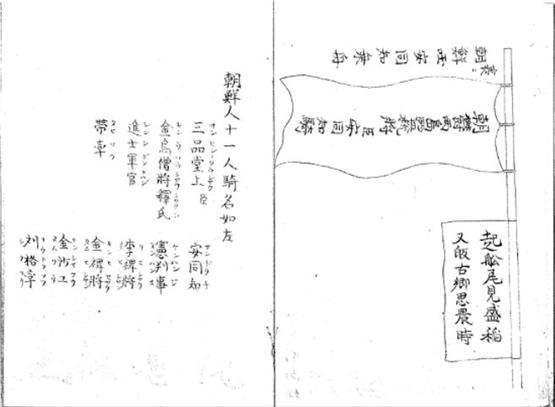 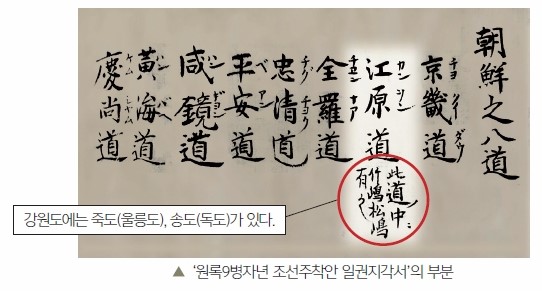 안용복이 독도가 조선땅임을 
확인시키기 위해 도일 할 때 사용한 깃발
2차 도일 당시 일본측에서 심문한 기록
Japanese colonial rule  1910-1945
<2차 도일 경로>
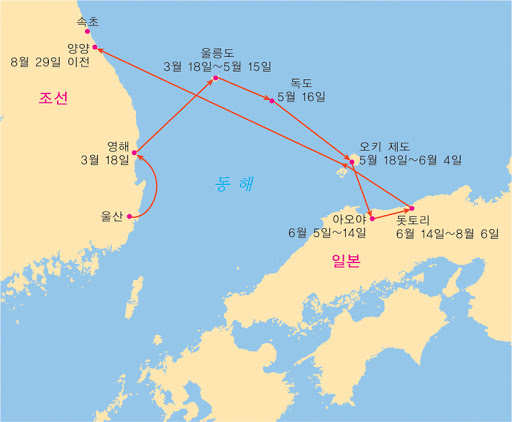 또 한번 울릉도, 독도가 조선땅임을 확인
Japanese colonial rule  1910-1945
독도의용수비대
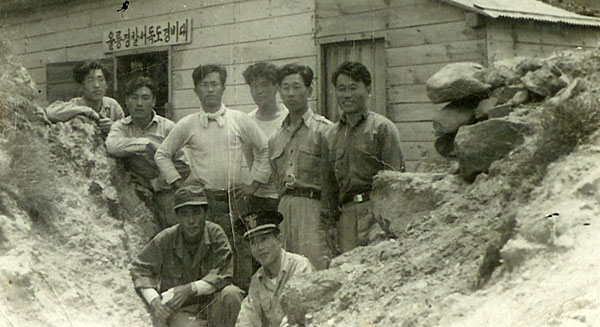 1953년 부터 약 3년 8개월 동안 독도를 지킨 민간 조직
Japanese colonial rule  1910-1945
독도의용수비대 동영상
https://www.youtube.com/watch?v=HcG0xoU2mBI&feature=share
Japanese colonial rule  1910-1945
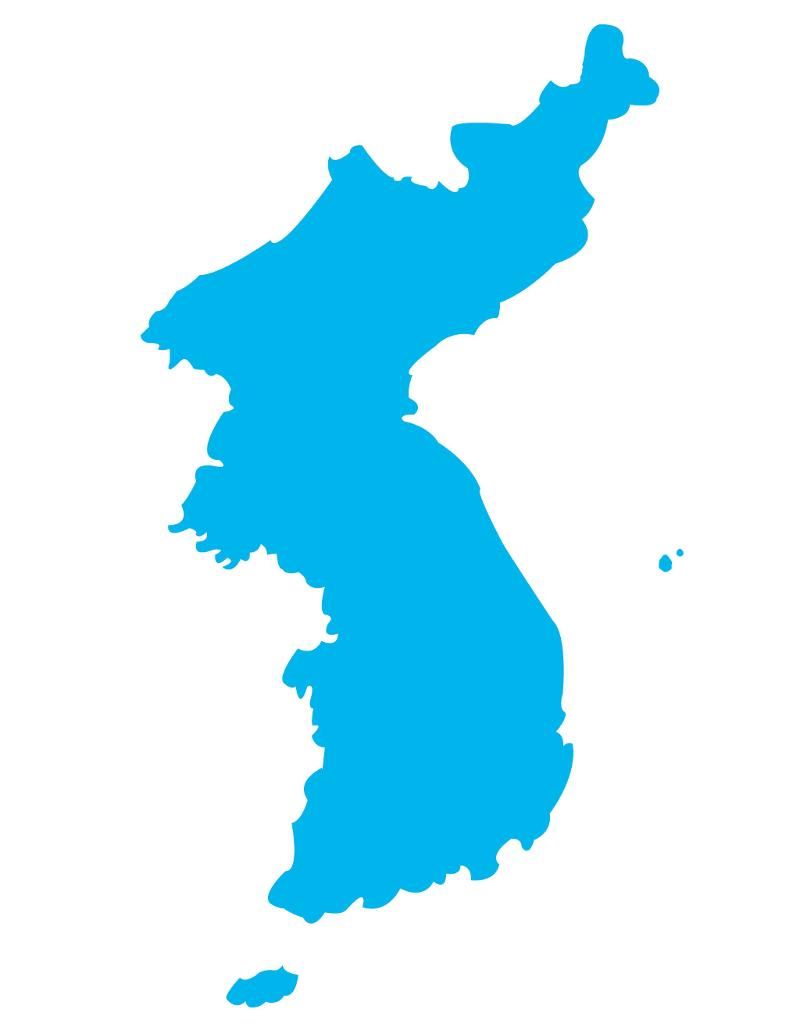 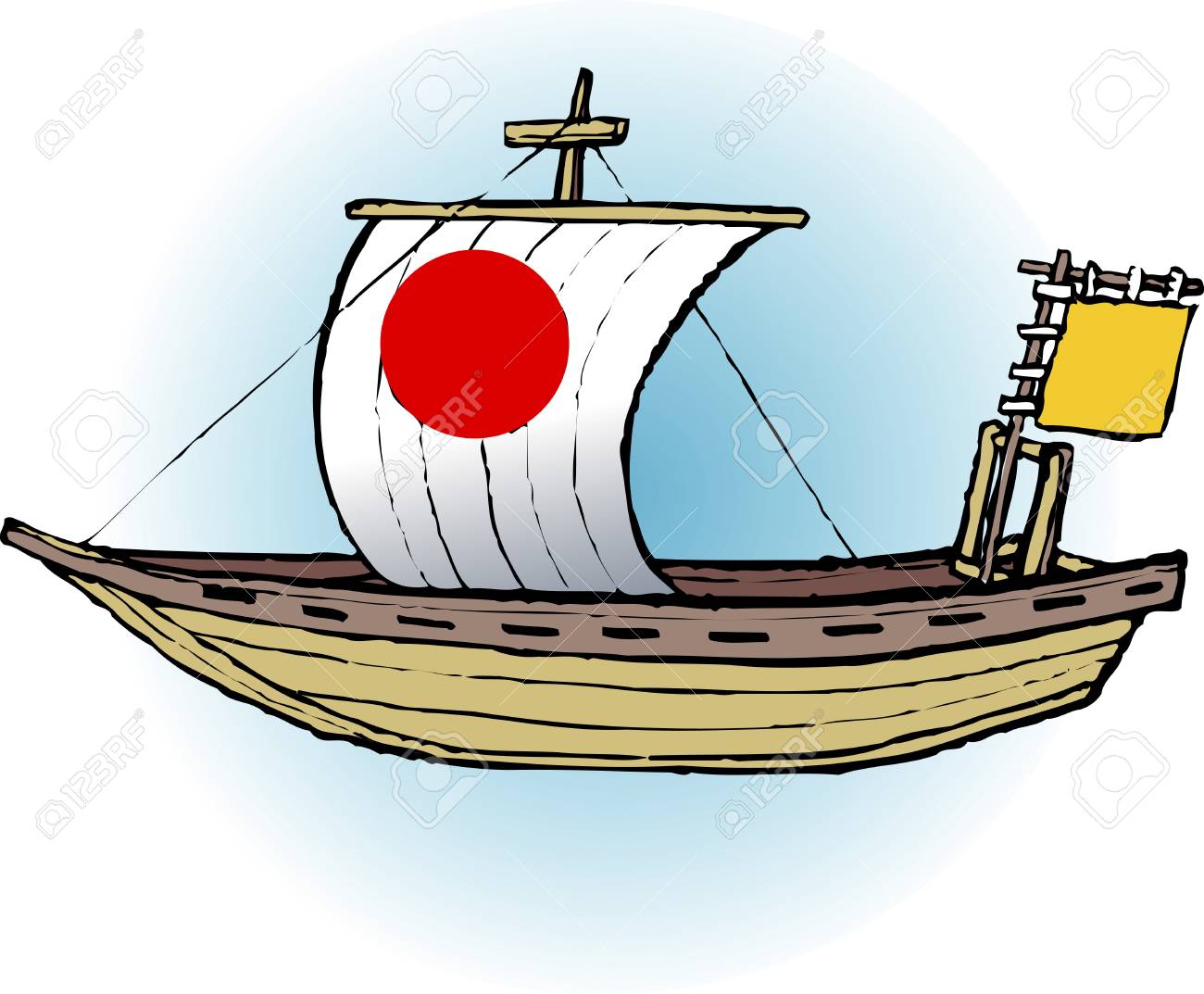 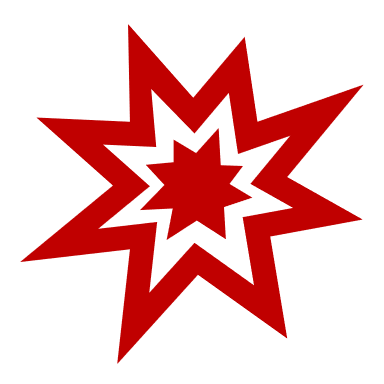 일본의 무단 침입
한국전쟁
Japanese colonial rule  1910-1945
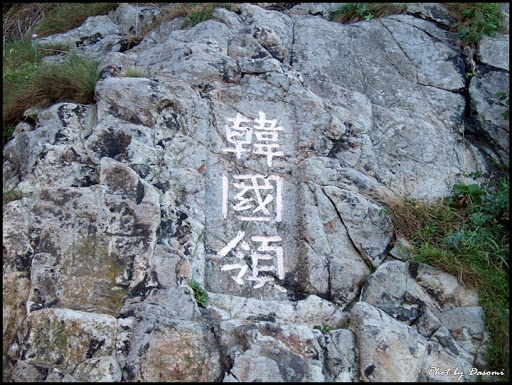 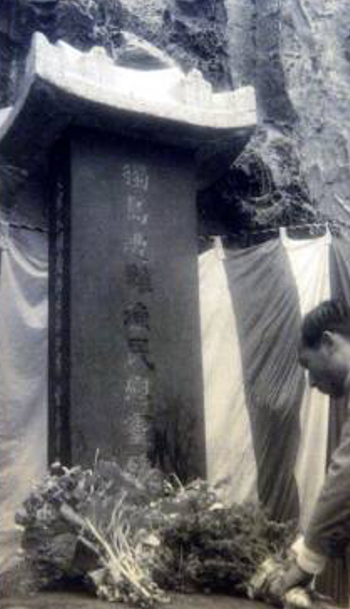 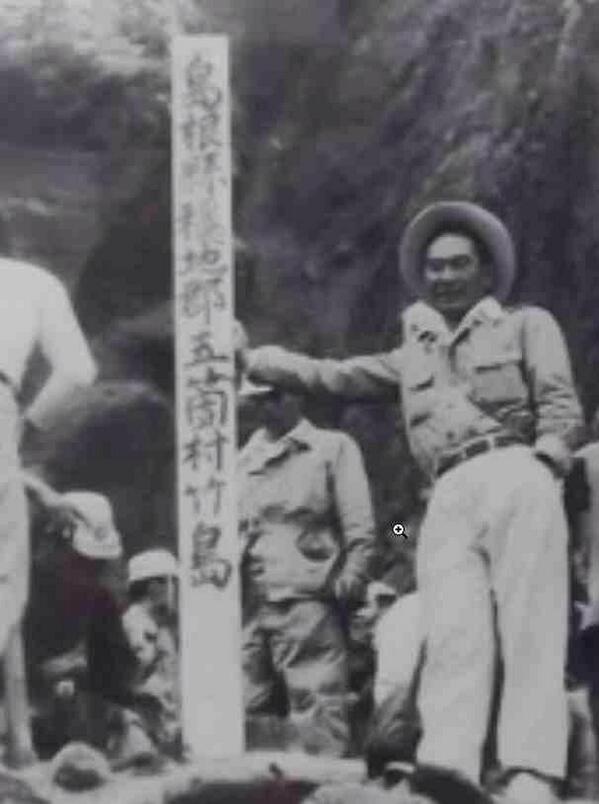 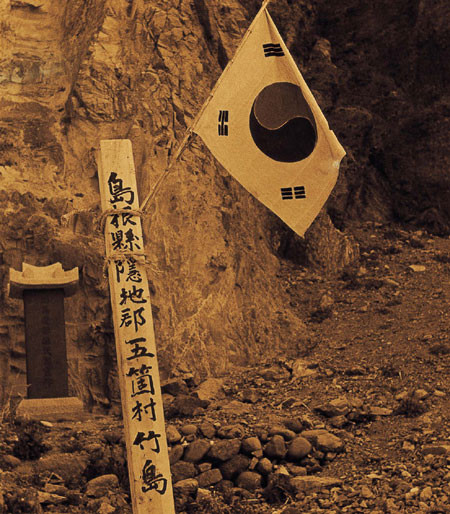 Japanese colonial rule  1910-1945
일본과의 총격전 (1954년 11월)
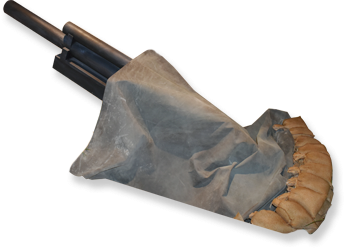 순시선에 비해 부족한무기
가짜 대포를 만들어 일본의 눈을 속임
<통나무 대포>
Japanese colonial rule  1910-1945
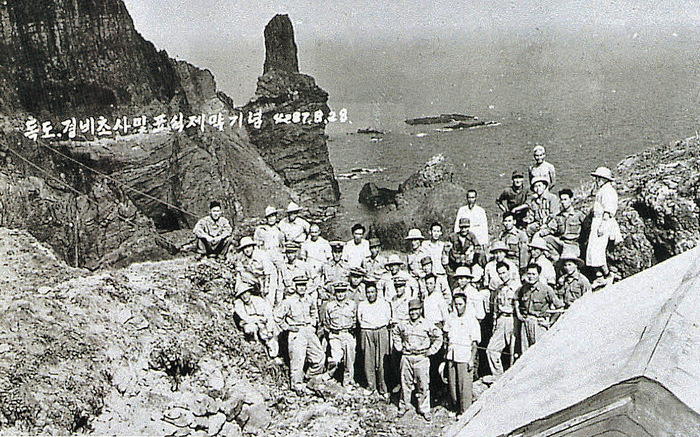 1956년 
독도의용수비대
국립경찰
Japanese colonial rule  1910-1945
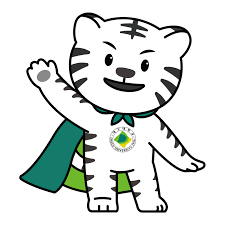 감사합니다.